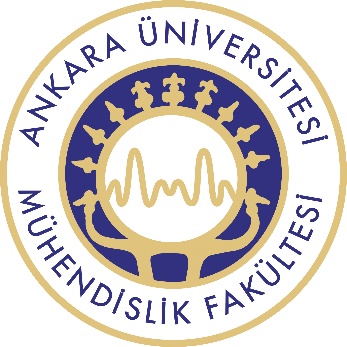 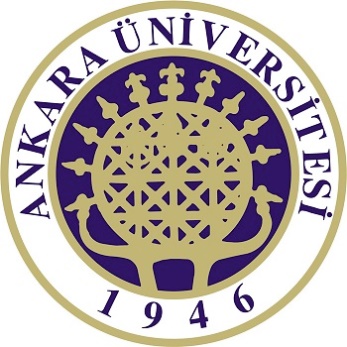 JEM 361 ÖZEL MİNERALOJİ
Sağlıkta kullanılan mineraller
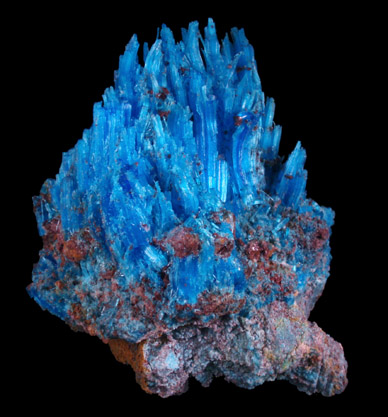 Kuvars,
Kalsit,
Kaolen
Talk
Agat
Zeolit
Jips
Galen
Spekularit Hematit